HospodÁrsky klub SR
Čínsky zázrak-nezázrak: 
Hodvábna cesta 21. storočia, 1. časť
Palfyho palác  47
Bratislava  
13. októbra 2023  o 14:0 hod.
Juraj Sipko
AKTUÁLNE ÚDALOSTI
Nobelové ceny
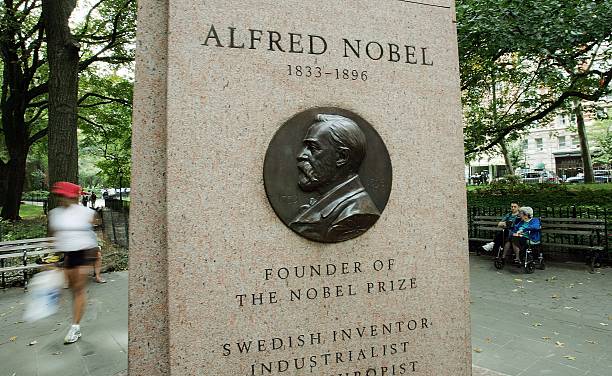 Claudia Goldin - 2023
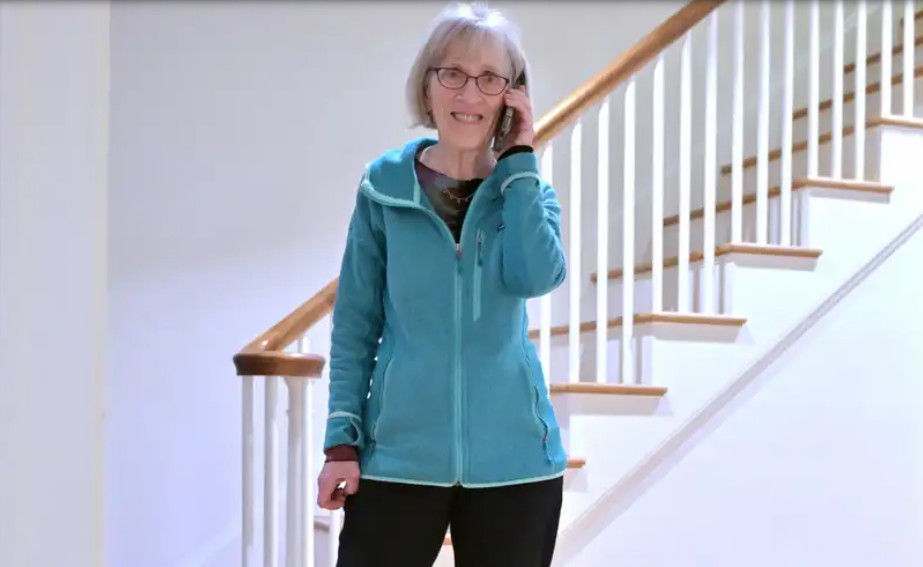 Antonio Guterres generálny tajomník OSN
„The five pillars of the Belt and Road Initiative are intrinsically linked to the 17 Sustainable Development Goals and the world will benefit from a Belt and Road Initiative that accelerates efforts to achievethe Sustainable Development Goals“


The second Belt Road Forum, 27.apríla 2019
Aký bol historický vývoj
Pôvodná a nová hodvábna cesta
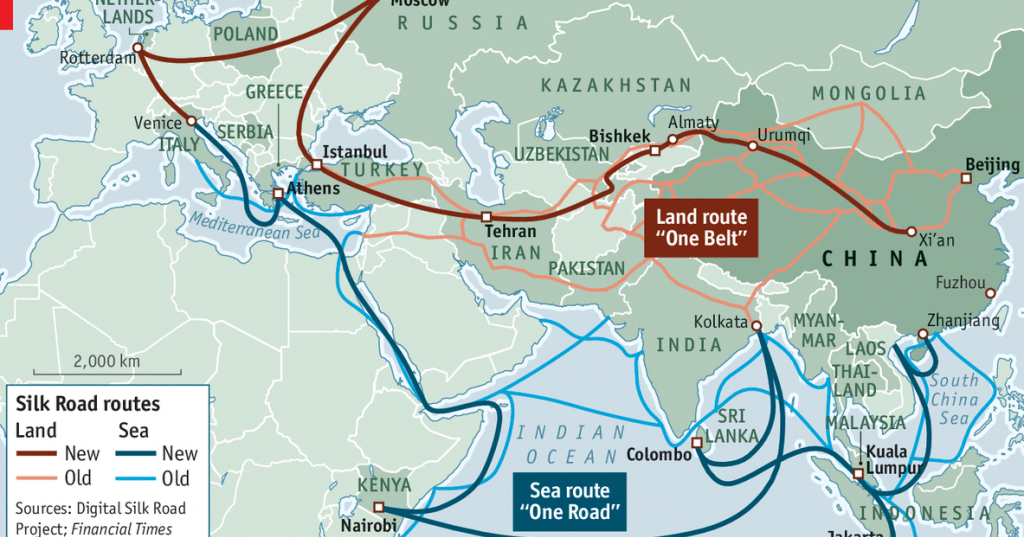 Päť základných pilierov
Vzájomná koordinácia
Vzájomné prepojenie
Obchod bez bariér
Finančná integrácia
Vzájomná výmena ľudí
Nová hodvábna cesta
Aký bol vývoj jednotlivých projektov ?
Vytvorenie 6 koridorov
Euroazijský – medzi Čínou a Európou
Čínsko  - Pakistanský koridor
Koridor medzi Čínou, Mongolskom a Ruskom
Koridor v rámci Indočíny
Koridor medzi Čínou, Indiou a Majmarom
Koridor medzi Bangladešom, Čínou, indiou a Majmarom
Aký je stav v súčasnosti ?
3. Fórum Hodvábnej cesty
Vzájomné prepojenie
Zelená ekonomika
Digitálna ekonomika 
                     +
Prepojenie obchodu
Vzájomné prepojenie medzi ľuďmi
Čistá hodvábna cesta
Regionálna spolupráca - BRICS
Námorná spolupráca
Konferencia pre riaditeľov spoločnosti na celom svete
Aký môže mať vplyv na multipolárny systém
Dvaja silní konkurenti
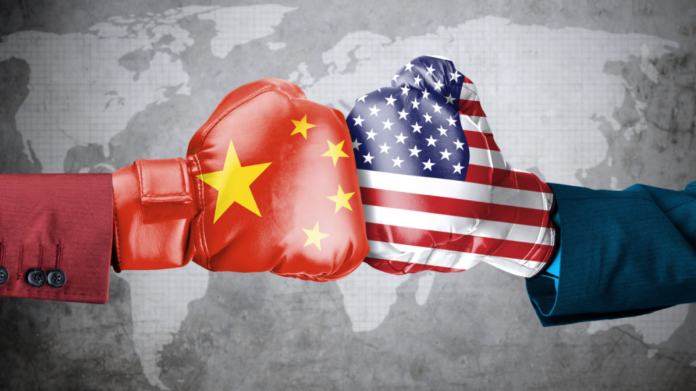 Nová stratégia Číny
Zvýšiť svetovú bezpečnosť a zabezpečiť mier a stabilitu
Zlepšiť riadenie vo svete a podpora udržateľného rozvoja
Podpora ľudských práv vo svete a podporiť vzájomnú výmenu ľudí a pokrok 
Vytvoriť rámec pre budúcnosť
 Posilniť základnú úlohu OSN a pokračovať v reforme riadenia vo svete
Záver
10 rokov fungovania hodvábnej cesty
Zmena podmienok
Systémové šoky
Geopolitické napätie
Fragmentácia svetovej ekonomiky
Výrazné spomalenie svetového HDP
Neistota budúceho vývoja.
Ďakujem za Vašu pozornosť
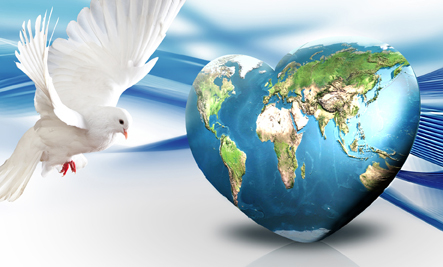